Pre-Health Science: Pathways to Success
Chapter 8: Academic Integrity
8.0 Learning Objectives
After reading this chapter, you should be able to do the following:
Define academic integrity and common forms of academic dishonesty
Identify common scenarios that can lead to academic dishonesty, and possible consequences
Identify strategies for avoiding plagiarism
Outline the consequences of breach of Academic Integrity procedure at Fanshawe College
Recall Fanshawe’s Academic Integrity policy and the Academic Offence process,
Identify the actions and behaviours that are considered to be Academic Offences
8.0 Learning Objectives
Determine how to avoid Academic Offences so that you can achieve and maintain Academic Integrity during your time as a student at Fanshawe College.
Apply your understanding by successfully submitting proof of  completion of two training modules
Recall how in-text citations are used in conjunction with references to give credit for work borrowed and used in assignments.
Identify the APA formatting features used in citing and referencing and where to look them up.
Determine how to apply the rules of citing and referencing in APA format to work completed for submission.
Apply your understanding by successfully submitting proof of completing of training or quiz as appropriate.
8.1 Understanding Academic Integrity And APA Citations
Academic Integrity and Dishonesty
“Academic integrity” means demonstrating and upholding the highest integrity and honesty in all the academic work that you do.
Cheating
Deception
Fabrication
Plagiarism
8.1 Understanding Academic Integrity And APA Citations
APA Citation
Overview – APA 7th Edition Citation Guide
Academic Integrity at Fanshawe College


           Activity
           Course: Academic Integrity at Fanshawe College
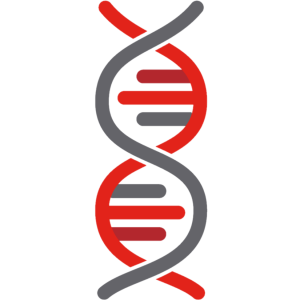 8.2 Training – Academic Integrity
Fanshawe College defines ‘Academic Integrity’ as ‘holding oneself and others   accountable for performing academic work both honestly and ethically’.
it ensures fairness in the education that students pursue,
it ensures fairness in the academic work that students complete,
it ensures fairness in the grades that students earn,
it protects the value of your credentials, and
it protects the reputation of your academic institution.
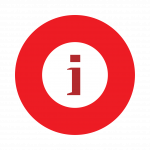 Video
Academic Integrity and Avoiding Plagiarism
8.3 Training – Citing And Referencing In APA Format
These videos contain information that will help you understand what citing and referencing are, how they are used and why they are required to ensure academic integrity. 
APA Documentation
In-Text Citations and APA Formatting
How does APA Documentation Work?
Additional Writing Tips
YouTube Playlist Study Tips
Register for the APA Resources Course on FOL
[Speaker Notes: A 2022 survey of 1,000 Canadian businesses identified that in a tight or competitive  job market, employers may not be able to hire externally.  Instead, they are identifying those with the soft skills who could be trained on the hard skills and step quickly into a much needed position (Slater, 2022).

COVID impacted the way we do business and the current work from home, hybrid work models rely on being adaptable, resilient,  learning on your own, and complex problems solving using your your social intelligence by connecting and communicating through a screen.]
8.4 Key Terms
Academic Integrity
APA Format
Cheating
Citing
Deception
Fabrication
Plagiarism
Professional Integrity
Referencing